Kasvukertoimet tieluokittain, koko Suomi
Vilkkaiden yhteysvälien kanssa
Ilman vilkkaita yhteysvälejä
Valtakunnalliset liikenne-ennusteet 2024
Vilkkaat yhteysvälit (2022=1)
Vt4 Lahti-Oulu
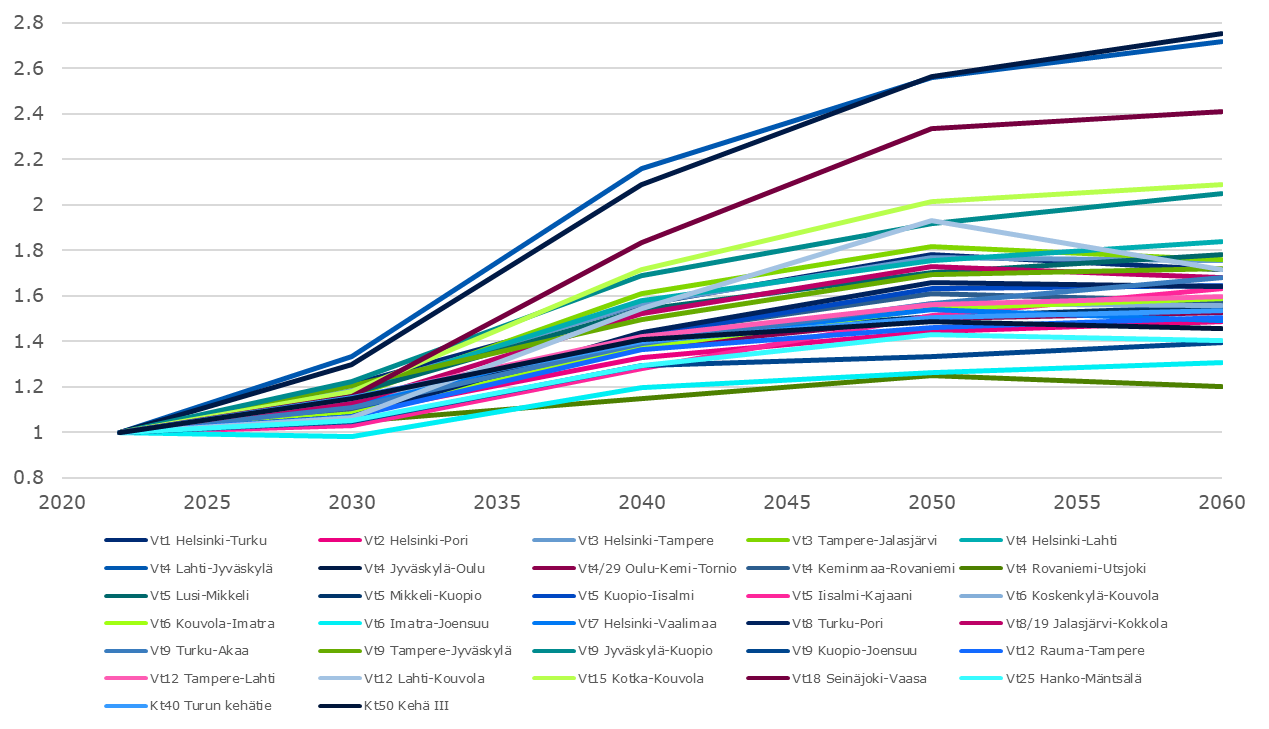 Valtakunnalliset liikenne-ennusteet 2024
Vilkkaat yhteysvälit
Kevyiden ajoneuvojen liikennesuoritteiden kasvukertoimet maakunnittain ilman vilkkaimpia yhteysvälejä
Ennuste 2022 (2021=1)
Ennuste 2024 (2022=1)
Valtakunnalliset liikenne-ennusteet 2024
Kevyiden ajoneuvojen liikennesuoritteiden kasvukertoimet tieluokittain ilman pääteiden vilkkaimpia yhteysvälejä
Ennuste 2022 (2021=1)
Ennuste 2024 (2022=1)
Valtakunnalliset liikenne-ennusteet 2024
Kevyiden ajoneuvojen liikennesuoritteiden kasvukertoimet tieluokittain, pääteiden vilkkaimmat yhteysvälit mukana
Ennuste 2022 (2021=1)
Ennuste 2024 (2022=1)
Valtakunnalliset liikenne-ennusteet 2024
Kasvukertoimet tieluokittain, Uusimaa
Vilkkaiden yhteysvälien kanssa
Ilman vilkkaita yhteysvälejä
Valtakunnalliset liikenne-ennusteet 2024
Kasvukertoimet tieluokittain, Varsinais-Suomi
Vilkkaiden yhteysvälien kanssa
Ilman vilkkaita yhteysvälejä
Valtakunnalliset liikenne-ennusteet 2024
Kasvukertoimet tieluokittain, Satakunta
Vilkkaiden yhteysvälien kanssa
Ilman vilkkaita yhteysvälejä
Valtakunnalliset liikenne-ennusteet 2024
Kasvukertoimet tieluokittain, Kanta-Häme
Vilkkaiden yhteysvälien kanssa
Ilman vilkkaita yhteysvälejä
Valtakunnalliset liikenne-ennusteet 2024
Kasvukertoimet tieluokittain, Pirkanmaa
Vilkkaiden yhteysvälien kanssa
Ilman vilkkaita yhteysvälejä
Valtakunnalliset liikenne-ennusteet 2024
Kasvukertoimet tieluokittain, Päijät-Häme
Vilkkaiden yhteysvälien kanssa
Ilman vilkkaita yhteysvälejä
Valtakunnalliset liikenne-ennusteet 2024
Kasvukertoimet tieluokittain, Kymenlaakso
Vilkkaiden yhteysvälien kanssa
Ilman vilkkaita yhteysvälejä
Valtakunnalliset liikenne-ennusteet 2024
Kasvukertoimet tieluokittain, Etelä-Karjala
Vilkkaiden yhteysvälien kanssa
Ilman vilkkaita yhteysvälejä
Valtakunnalliset liikenne-ennusteet 2024
Kasvukertoimet tieluokittain, Etelä-Savo
Vilkkaiden yhteysvälien kanssa
Ilman vilkkaita yhteysvälejä
Valtakunnalliset liikenne-ennusteet 2024
Kasvukertoimet tieluokittain, Pohjois-Savo
Vilkkaiden yhteysvälien kanssa
Ilman vilkkaita yhteysvälejä
Valtakunnalliset liikenne-ennusteet 2024
Kasvukertoimet tieluokittain, Pohjois-Karjala
Vilkkaiden yhteysvälien kanssa
Ilman vilkkaita yhteysvälejä
Valtakunnalliset liikenne-ennusteet 2024
Kasvukertoimet tieluokittain, Keski-Suomi
Vilkkaiden yhteysvälien kanssa
Ilman vilkkaita yhteysvälejä
Valtakunnalliset liikenne-ennusteet 2024
Kasvukertoimet tieluokittain, Etelä-Pohjanmaa
Vilkkaiden yhteysvälien kanssa
Ilman vilkkaita yhteysvälejä
Valtakunnalliset liikenne-ennusteet 2024
Kasvukertoimet tieluokittain, Pohjanmaa
Vilkkaiden yhteysvälien kanssa
Ilman vilkkaita yhteysvälejä
Valtakunnalliset liikenne-ennusteet 2024
Kasvukertoimet tieluokittain, Keski-Pohjanmaa
Vilkkaiden yhteysvälien kanssa
Ilman vilkkaita yhteysvälejä
Valtakunnalliset liikenne-ennusteet 2024
Kasvukertoimet tieluokittain, Pohjois-Pohjanmaa
Vilkkaiden yhteysvälien kanssa
Ilman vilkkaita yhteysvälejä
Valtakunnalliset liikenne-ennusteet 2024
Kasvukertoimet tieluokittain, Kainuu
Vilkkaiden yhteysvälien kanssa
Ilman vilkkaita yhteysvälejä
Valtakunnalliset liikenne-ennusteet 2024
Kasvukertoimet tieluokittain, Lappi
Vilkkaiden yhteysvälien kanssa
Ilman vilkkaita yhteysvälejä
Valtakunnalliset liikenne-ennusteet 2024
Vilkkaiden yhteysvälien kasvukertoimet tarkemmalla jaottelulla